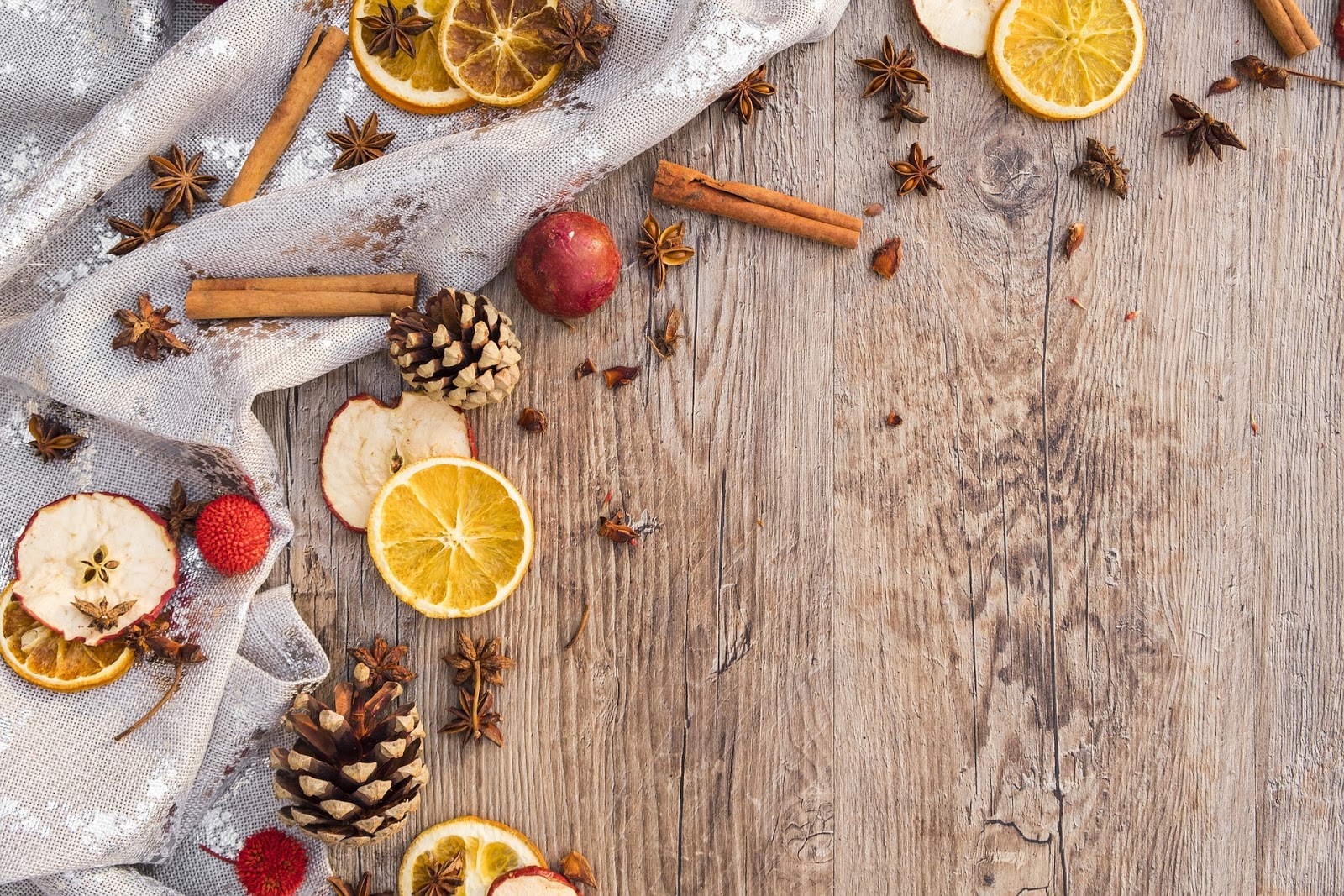 BÀI 7 :
THỰC HÀNH: CHẾ BIẾN CÁC MÓN ĂN KHÔNG SỬ DỤNG NHIỆT
I. NGUYÊN TẮC CHUNG
QUY TRÌNH THỰC HIỆN
CHUẨN BỊ
( Sơ chế)
CHẾ BIẾN
(Trộn hỗn hợp)
TRÌNH BÀY
(Sáng tạo các nhân)
1. Nguyên liệu thực vật:
Nhặt rửa cắt thái phù hợp, ngâm nước muối 25% hoặc ướp muối, vắt ráo.
2. Nguyên liệu động vật :
Làm chín mềm, cắt thái phù hợp
3. Nước chấm:
Nước mắm+đường+chanh+tỏi,ớt băm nhỏ
Cho món trộn vào đĩa, trên mặt trang trí thêm ít thhực phẩm động vật + lạc(đậu phộng) + củ hành cắt lát, rau thơm + ớt tỉa hoa. Kèm nước chấm
Trộn chung nguyên liệu thực vật+nguyên liệu động vật+gia vị
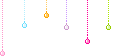 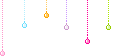 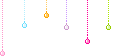 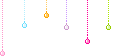 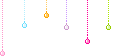 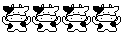 1. Nguyên liệu thực phẩm giòn, không dai, không nát.
YÊU CẦU KĨ THUẬT
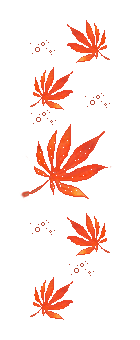 2. Thơm ngon, vị vừa ăn (hơi chua, ngọt).
3 . Trình bày đẹp mắt, màu sắc tươi ngon.
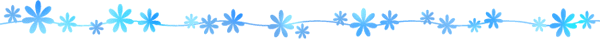 A.NỘM SU HÀO
I. NGUYÊN LIỆU (2 đĩa to)
-   Su hào non: 1000g-   Thịt ba chỉ (thịt dọi): 100g-   Tôm biển tươi: 200g-   Hành khô: 50g-   Lạc (đậu phộng): 50g-   Muối: 5g-   Đường: 12g-   Nước  mắm: 6g
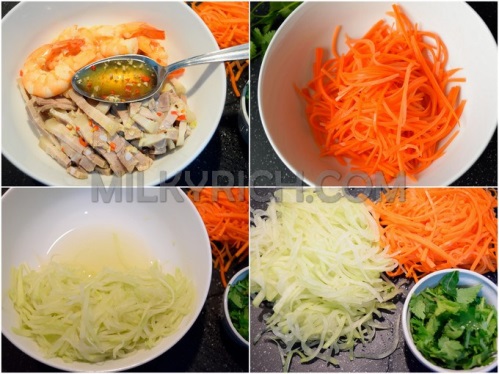 .
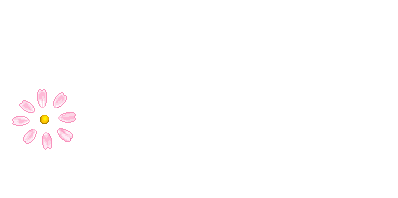 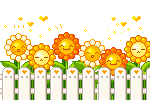 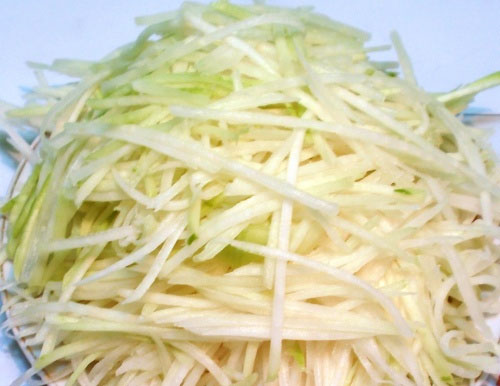 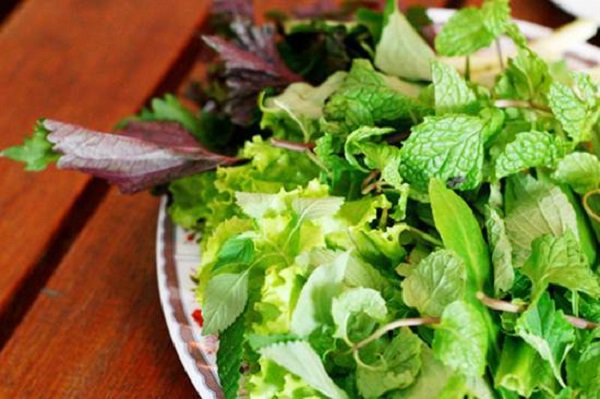 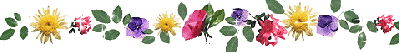 II. QUY TRÌNH THỰC HIỆN1. Chuẩn bị: sơ chếSu hào:  Gọt rửa sạch, thái sợi;
- Trộn đều với 1 thìa súp muối, để khoảng 5 phút, rửa lại, vắt ráo nước; 
- Cho su hào vào thau (âu) sạch cùng với 2 thìa súp đường, trộn đều (để giữ lại độ giòn), cho nước chanh vào, nêm hơi chua, ngọt.Tôm: rửa sạch, cho vào soong cùng 1 thìa cà phê muối, đậy nắp lại, nấu khoảng 10 phút; tôm chín, bóc vỏ chừa đuôi, rút bỏ chỉ đất ở sống lưng, nếu tôm to nên chẻ đôi.Thịt ba chỉ:
- Luộc chín, thái sợi hoặc thái lát mỏng.
- Ngâm tôm, thịt với nước mắm + chanh + tỏi + ớt pha loãng.Lạc: rang vàng, xát vỏ, giã giập.Hành khô: thái mỏng, rán (phi) vàng, để ráo mỡ.Rau răm, mùi tàu, rau thơm: nhặt, rửa sạch, thái (xắt) nhỏ.Ớt: ½ tỉa hoa, ½ băm nhỏ.Làm nước mắm chanh, tỏi, ớt pha loãng: Hòa nước chanh (hoặc giấm) + đường + tỏi + ớt + nước mắm ngon, quấy đều, nêm vừa ăn.
2. Chế biến: trộn hỗn hợpTrộn hỗn hợp su hào + 1 phần tôm thịt + 1 phần rau răm, rau thơm, mùi tàu thái nhỏ + ½ lạc rang + ½ hành phì, sau đó nêm lại với chút nước mắm ngon cho vừa ăn, tạo thành hỗn hợp nộm.
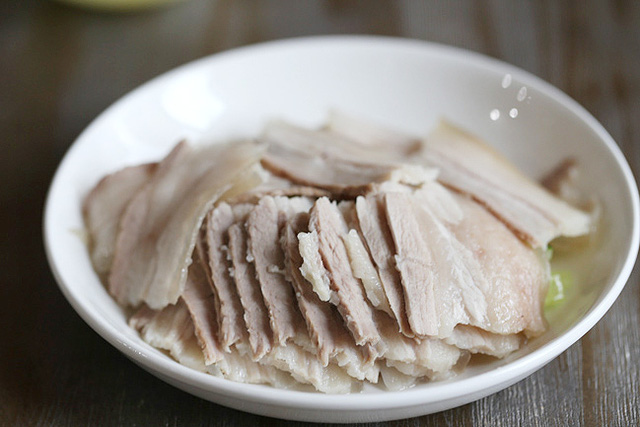 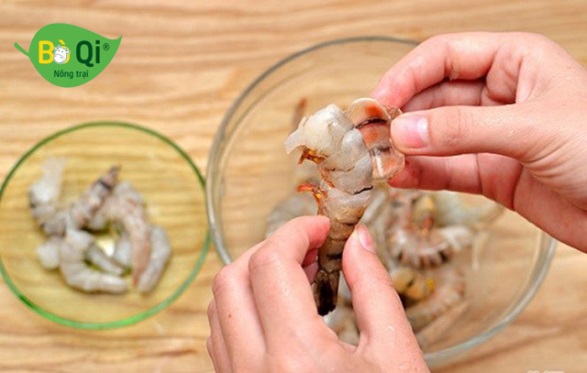 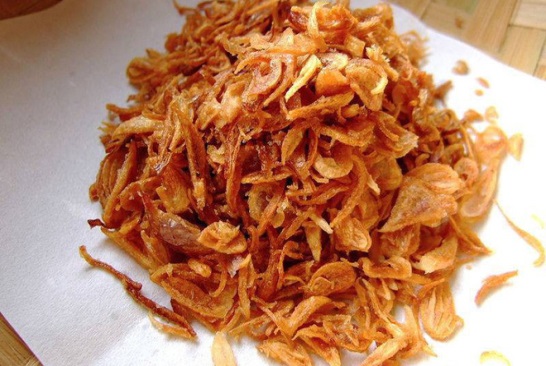 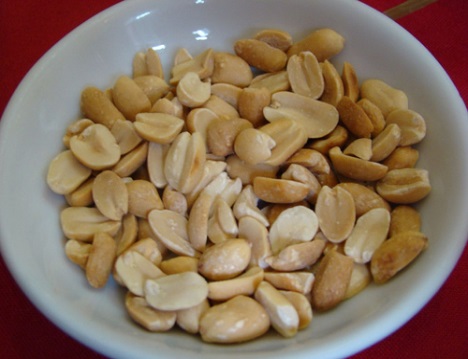 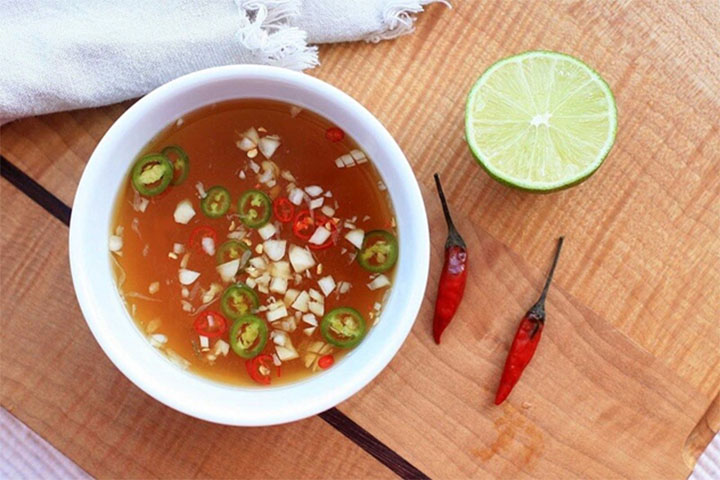 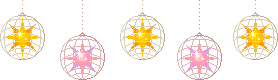 3. Trình bày:
Cho nộm vào đĩa, xếp tôm, thịt còn lại lên trên, sau đó rắc lạc rang, hành phi, rau răm, rau thơm, mùi tàu xung quanh.
Trang trí thêm rau mùi, ớt, dưa chuột, cà rốt hoặc cà chua tỉa hoa (tuỳ ý)
Ăn kèm với bánh phồng tôm, nước mắm chanh, tỏi, ớt pha loãng.
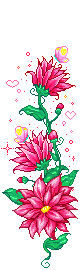 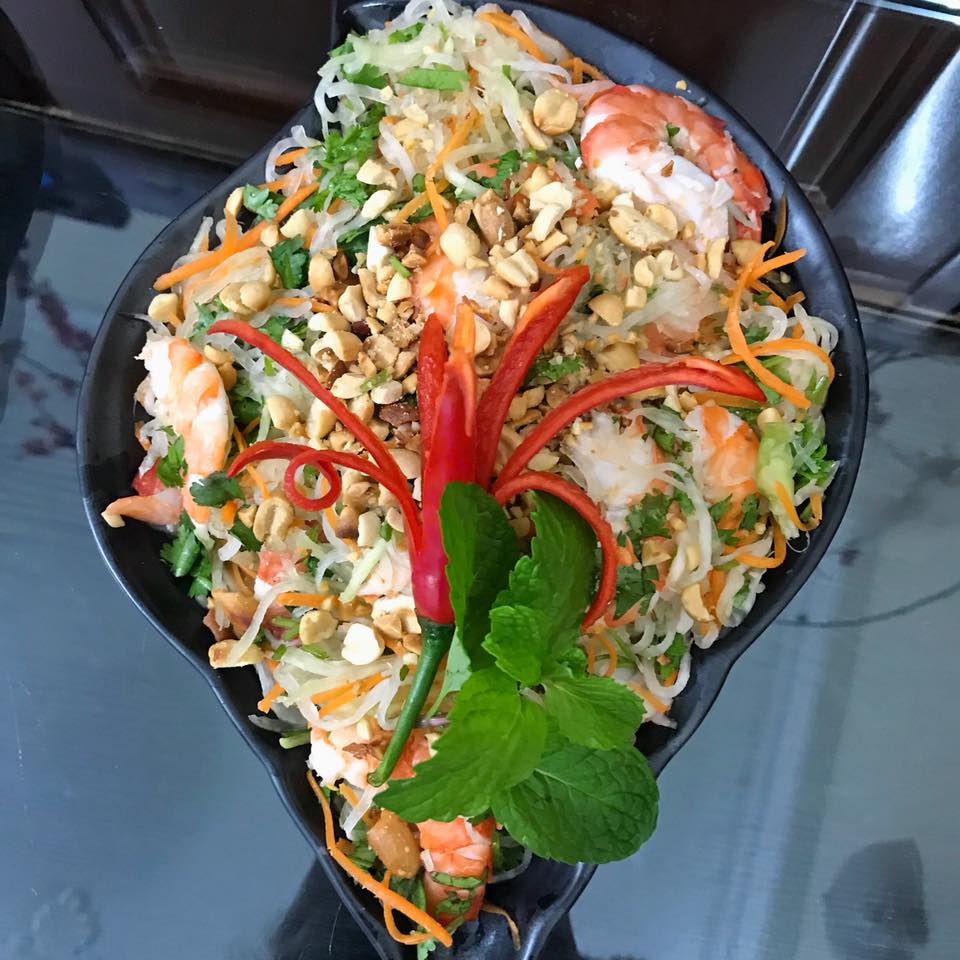 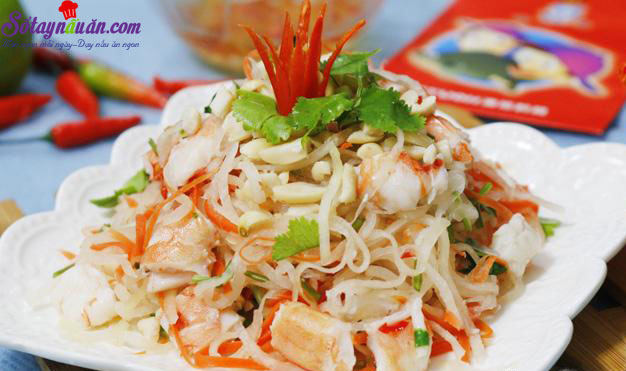 Your Text Here
Your Text Here
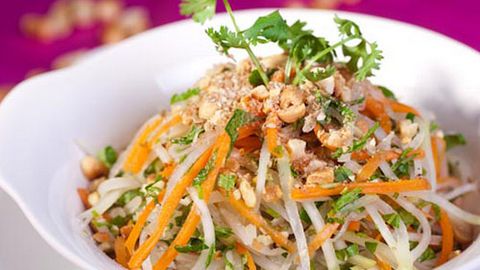 Your Text Here
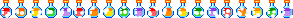 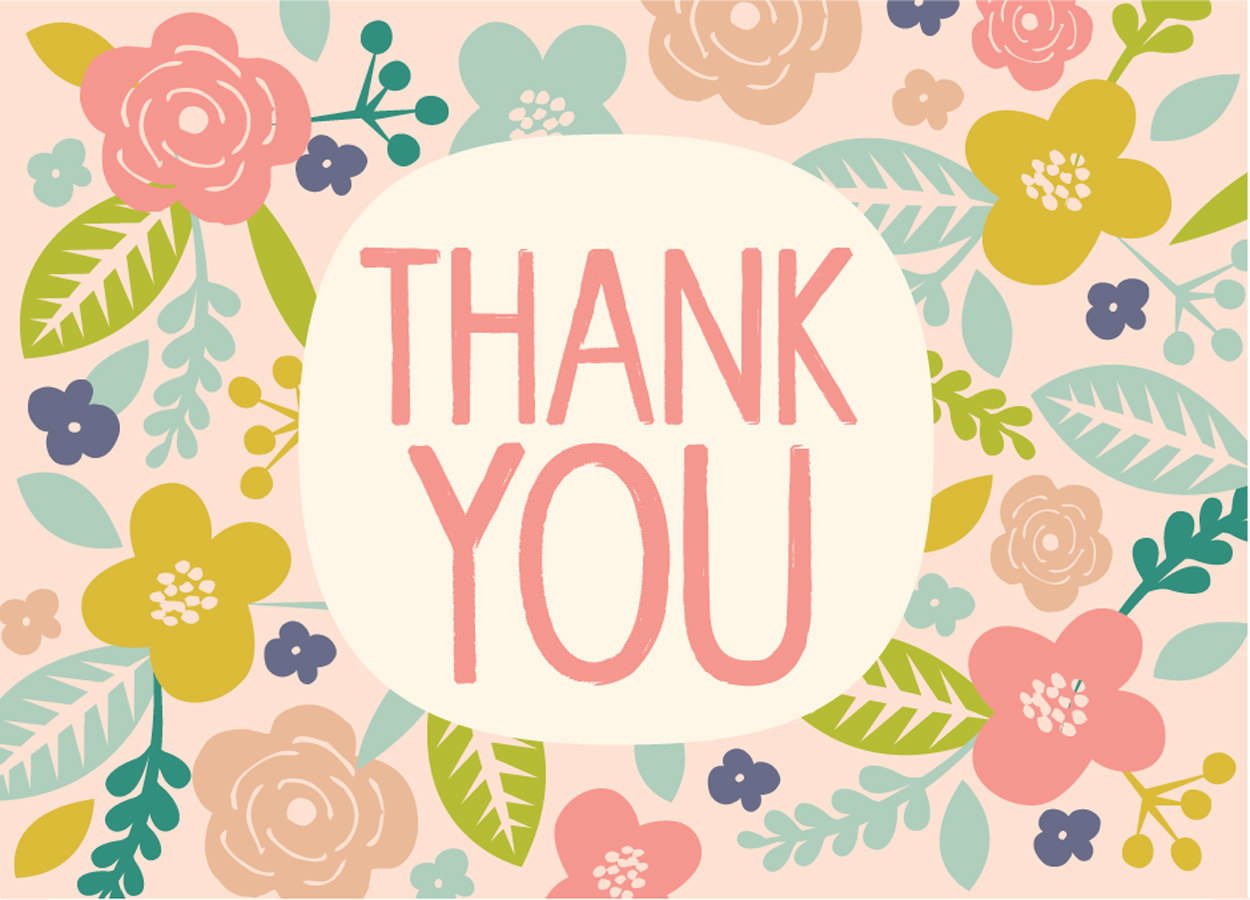 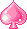 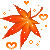 Danh sách nhóm
1. Bùi Quang Anh
2. Nguyễn Thị Ngọc Diễm
3. Nguyễn Thị Mai Ngọc
4. Nguyễn Thục Uyên
5. Nguyễn Xuân Trường
6. Trần Việt Cường
7. Lê Đình Quyết
8. Nguyễn Thị Hương Ly